A BIBLIAI INTEGRÁCIÓ A TERMÉSZETTUDOMÁNYOS OKTATÁSBAN KONFERENCIA ÉS JÓ GYAKORLAT BÖRZE                       Teremtés hete és a komplex tanulásszervezésKaszap Nagy István Református Általános Iskola és Óvoda5420 Túrkeve, Kossuth L. u. 15.
Nagy Róza     
                                                                                               Miskolc, 2018. november 16.-17.
Teremtés hete és a komplex tanulásszervezés
Teremtés hete:  szeptember utolsó és október első vasárnapja közötti időszak, hogy azokban a napokban együtt gondolkodjunk, cselekedjünk a teremtett világról.

Cél: a gyermekek minél átfogóbb képet kapjanak az Isten által teremtett világról, szépségéről, emellett segítjük őket abban, hogy a kapott ajándékot minél jobban védjék és óvják. Összefüggések, kölcsönhatások felfedezése. Sokoldalú tapasztalatszerzés.

Évek óta folyamatosan megtartásra kerülő program:
beépült az intézményi dokumentumokba,
szemléletet formál, látókört tágít,
nem tantárgyi keretekhez kötött,
projektek által valósul meg.
Teremtés hete gondolatvilága, feladatai
Teremtés hete:
- Mindig a fő vezérelv és gondolat köré szerveződik: 
- 2018. „Mert ahol ketten vagy hárman összegyűlnek az én nevemben, ott vagyok közöttük.”
- 2015.: „Mert a teremtett világ sóvárogva várja az Isten fiainak megjelenését.”

A teremtés hete mindig nyitó áhítattal kezdődik:

A nyitó áhítaton az Isten által kapott teremtett világra, melyet ingyen kegyelemből kapott az ember, az ő szemszögéből ártó viselkedés bemutatására kell a figyelmet felhívni.
Teremtés hete felépítése

Tematikai felosztás a hét napjaira: 
pl: 2. nap: A MÁSODIK NAP 
a halak meghaltak az ipari szennyvizekben, a madarak pedig a vegyi gyárból eredő portól, amit a hernyóknak szántak, a mezei nyulak az út ólomfelhőitől,  az ölebek a kolbász szép piros színétől, a heringek a tengerben úszó olajtól s az óceán fenekén levő radioaktív hulladéktól.
2. téma: Az ipar káros hatása a tengerekre és a légkörre (2015.)
A témát az osztályok véletlenszerűen, zárt borítékban előzetesen húzzák ki.

Tetszőleges feldolgozási módot választva fejtik ki az adott témát, melyet egy délutáni vagy más egyéb alkalmon diáktársaiknak is bemutatják.
Teremtés hete és a komplex tanulásszervezés kapcsolata
Tematika megvalósulása: témahét, projekt tanórai és délutáni foglalkozások keretei között.
Munkaforma: csoportos, kooperatív, együttműködés megvalósulása.
Tevékenységek: önálló, egyéni és csoportos ismeretszerzés, ismeretanyag-gyűjtése, feldolgozása, előadás, bemutató, ppt, alkotások, rajzok stb.     Vélemények gyűjtése, megvitatása stb.
 - Eszközök: digitális, nyomtatott anyagok és felületek, kézműves anyagok stb.
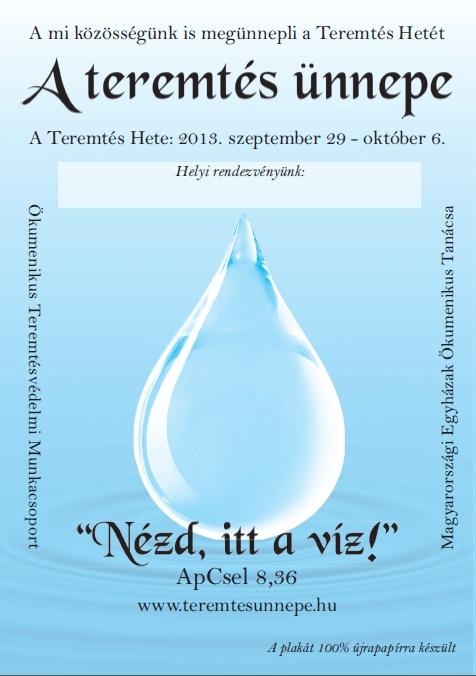 Teremtés hete
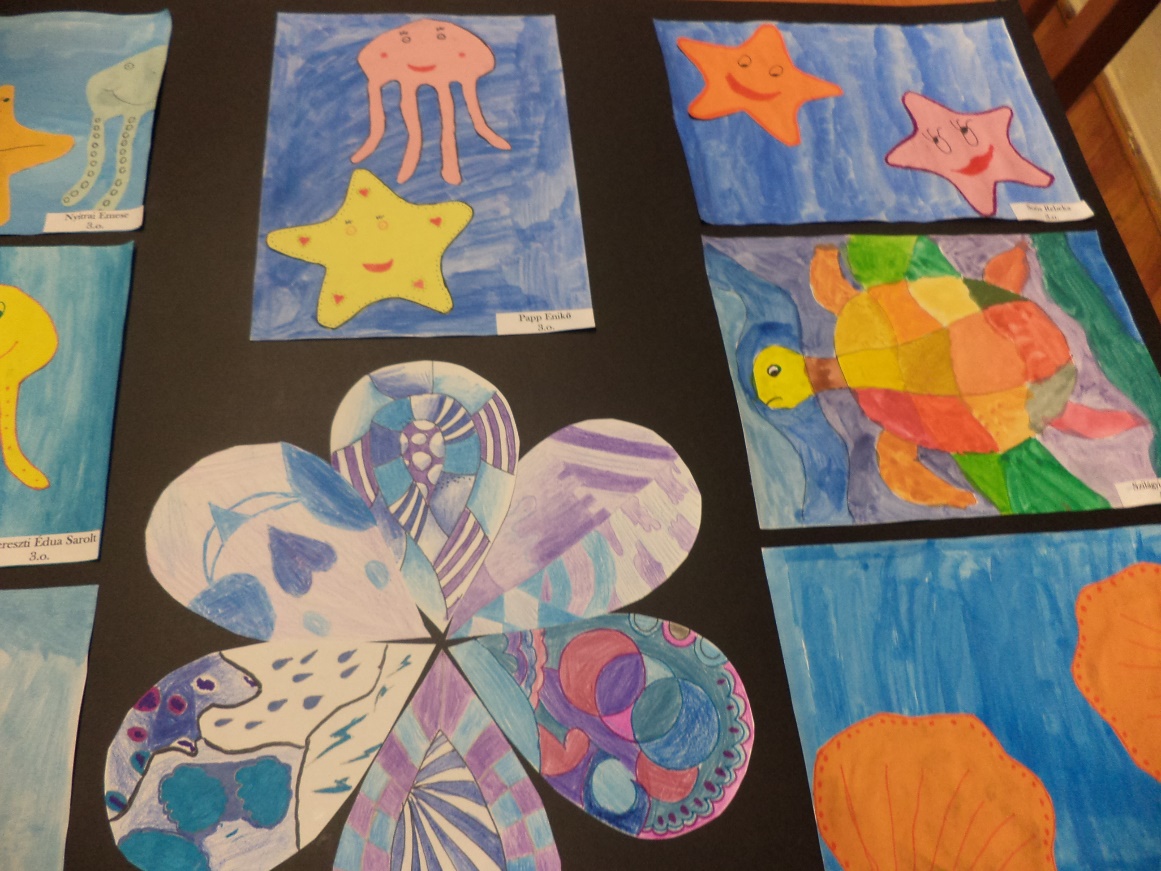 2. nap – Gondolkodj globálisan, cselekedj lokálisan!
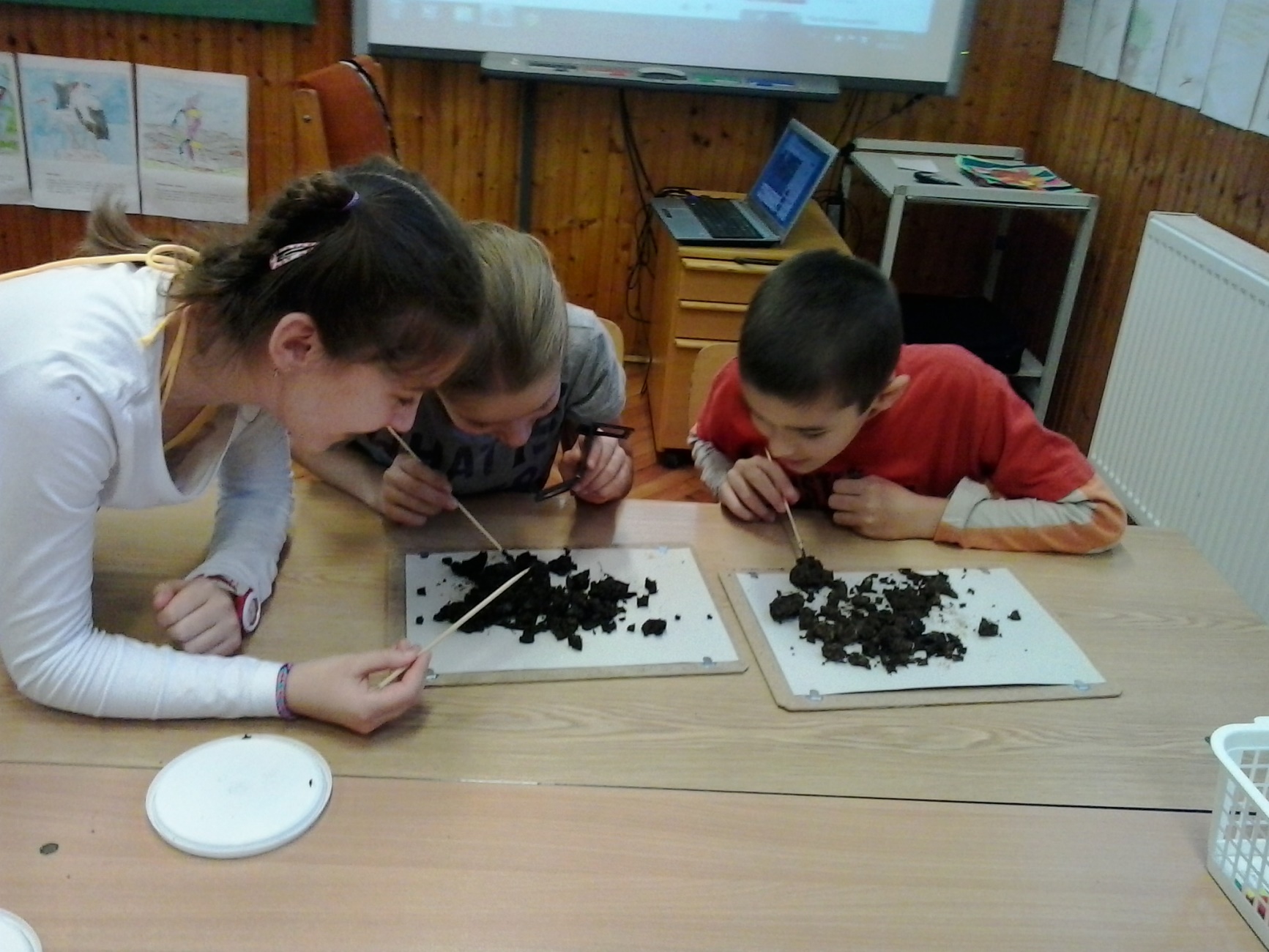 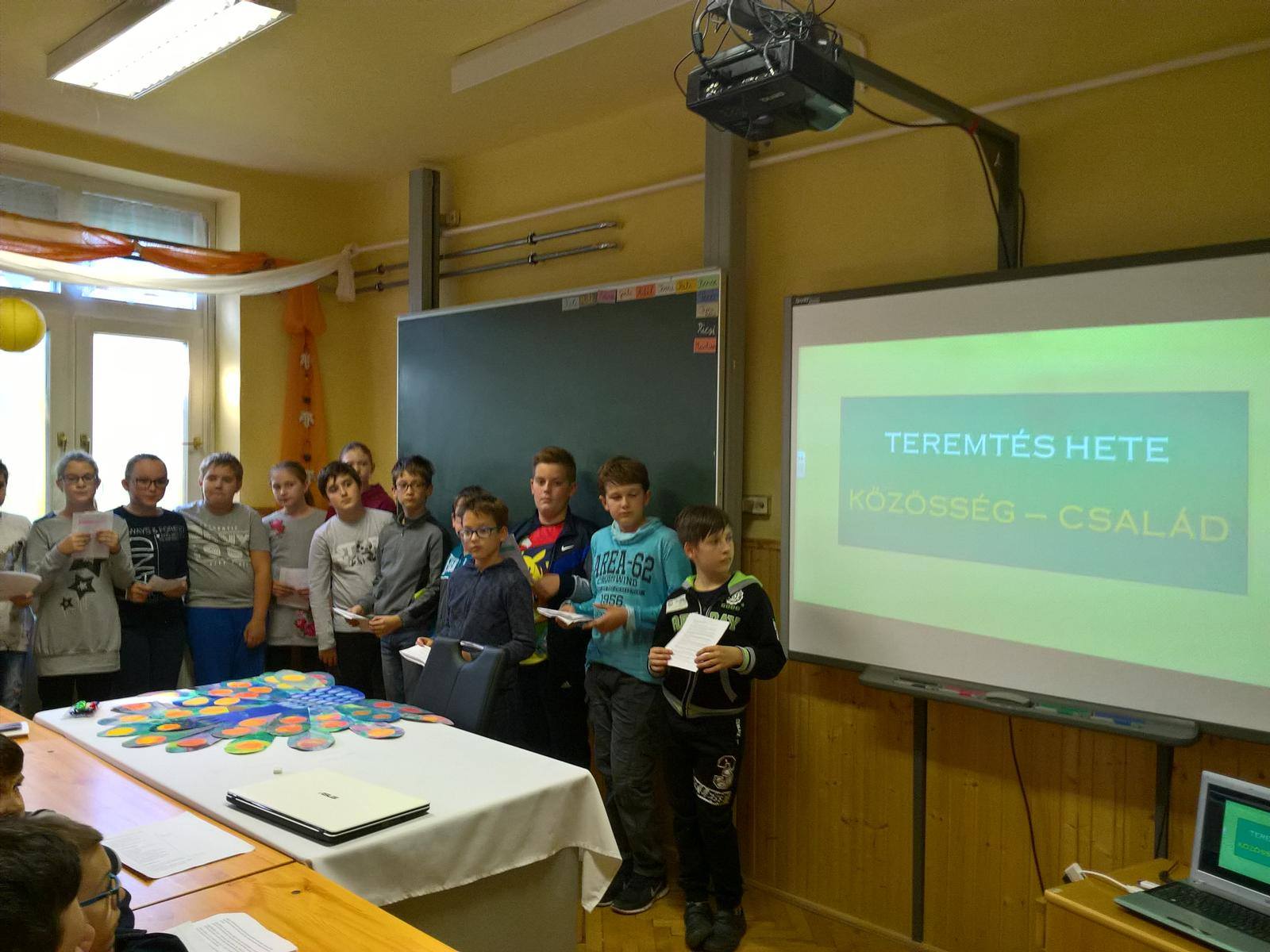 Teremtés hete  2018.
Gondolatok, tevékenységek
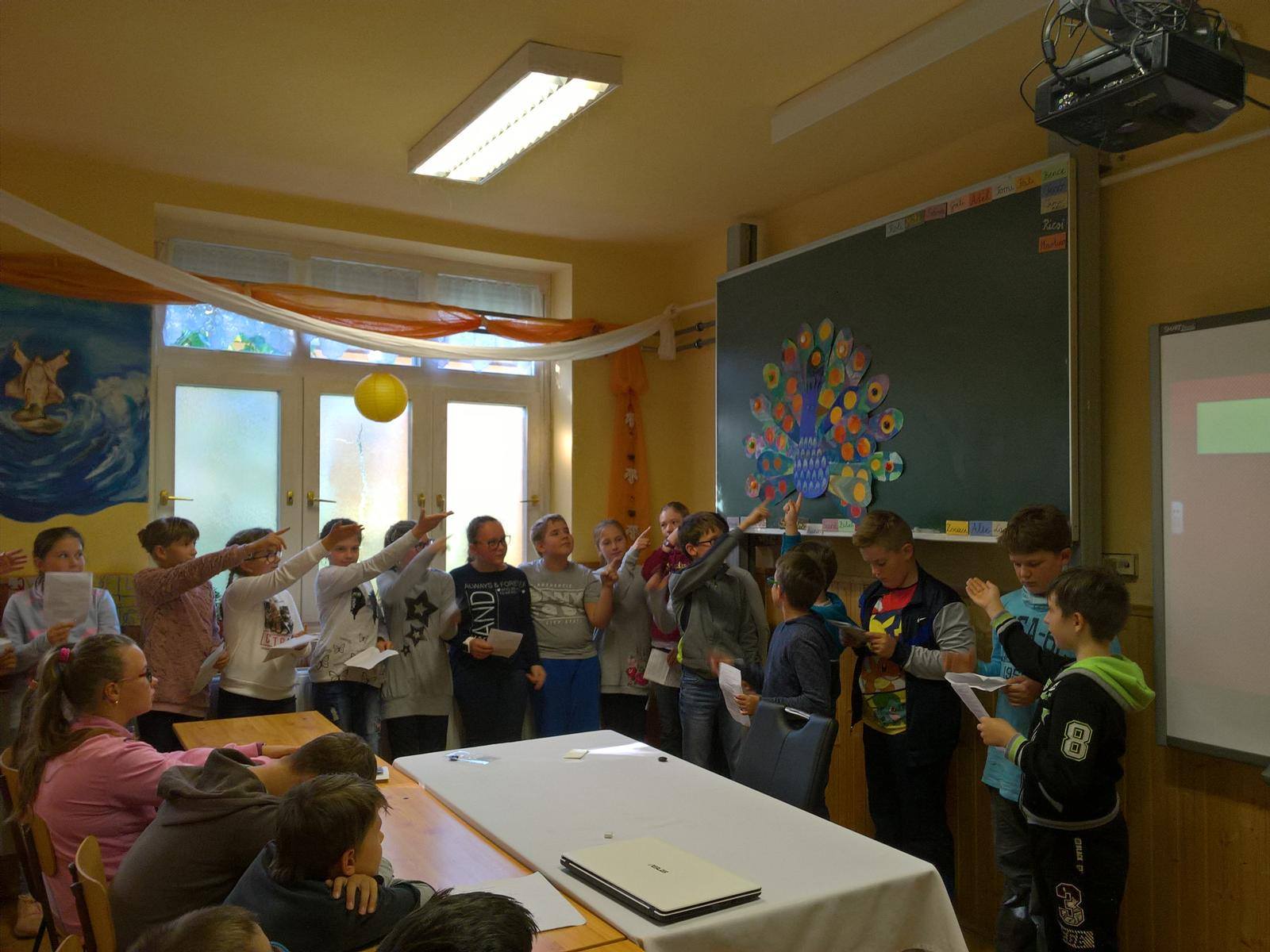 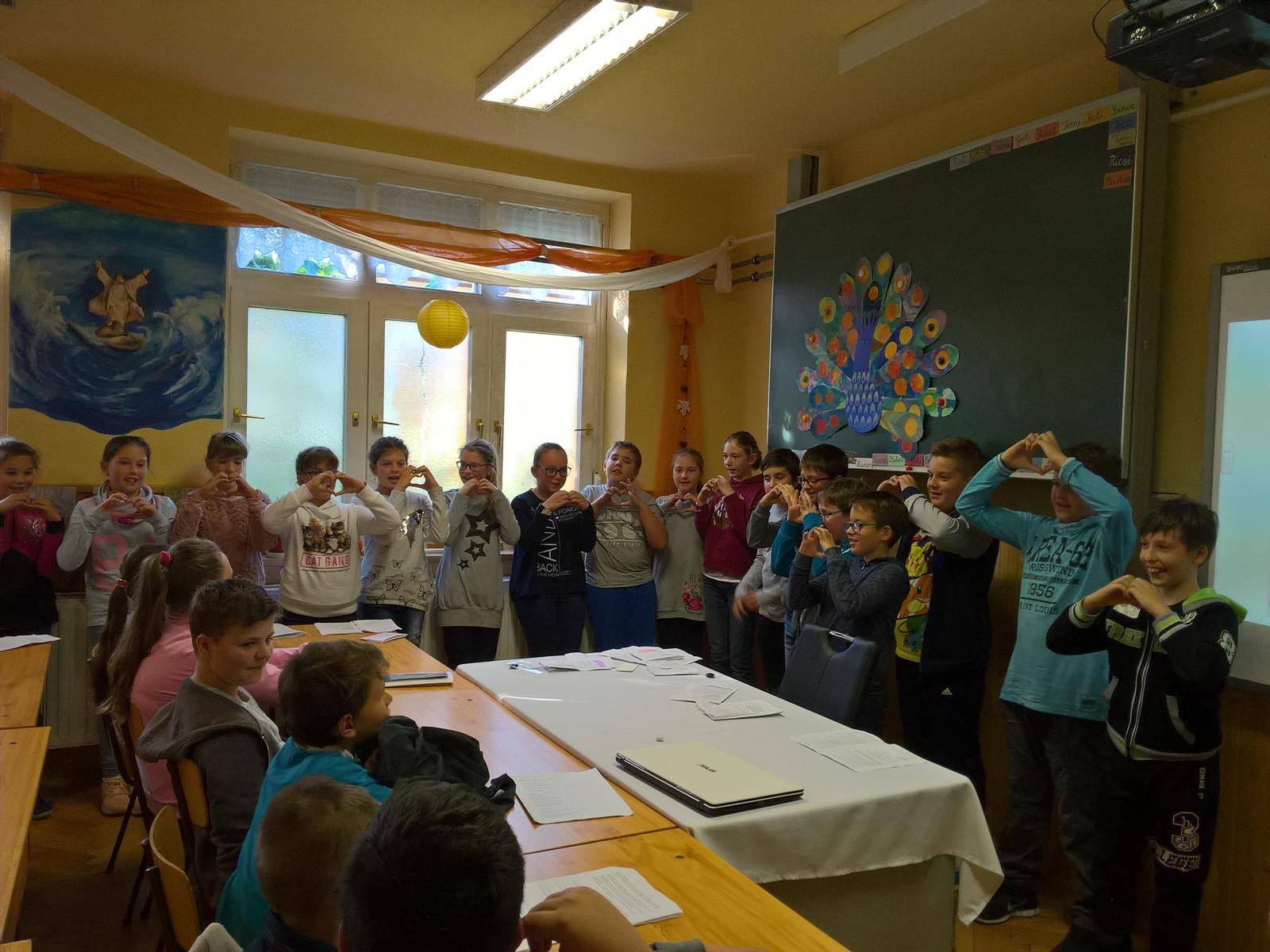 Teremtés hete eredményei
1. A Teremtés hete programsorozat egyik nagy ajándéka, hogy egy közös téma köré épülnek a programok, amelyben  mindenki szerepet vállal, így az összetartozás-élmény mellett az egymástól tanulást is átélhetik a gyerekek. 

2. Szociális kompetenciák fejlesztése. Pozitív attitűd  alakítása.

3. Kommunikációs képesség, kreativitás, problémamegoldó gondolkodás fejlődése.
Teremtés hete eredményei II.
4. Felelősségvállalás:

Az pedig, hogy ezeken az alkalmakon együtt állnak ki a teremtett világ színtereinek megóvásáért, jól mutatja, hogy ha a gyermekek egyedül talán nem is mindig gondolnak bele abba, milyen fontos a környezetvédelem vagy a lelki környezetük, családjuk boldogsága, együtt odafigyelve átélik és átérzik a problémák súlyát, és a tenni akarásban, felelősségvállalásban is erősítik egymást egymás gondolatai által.

5. Nyitottság
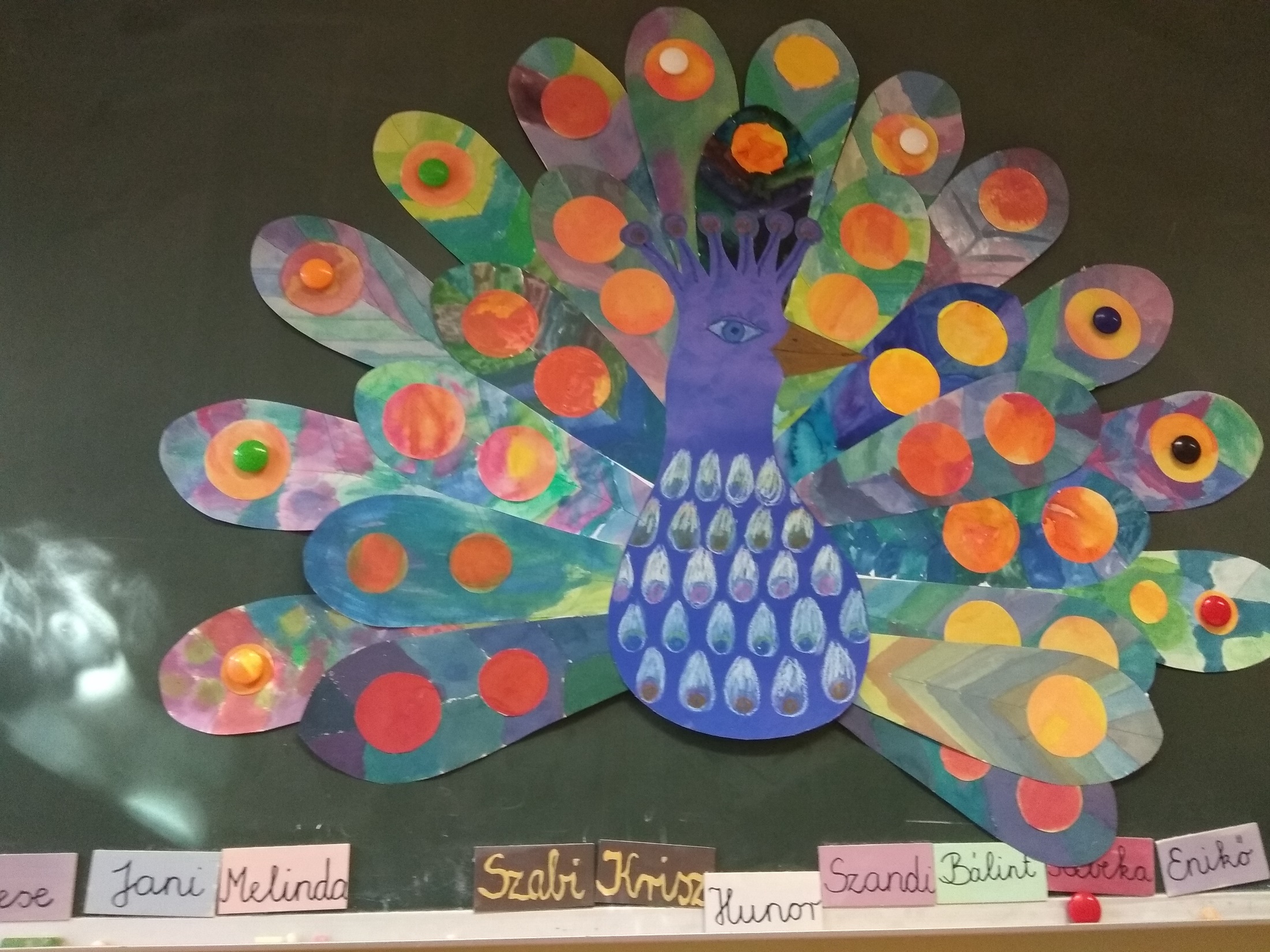 A mi közösségünk
Köszönöm a figyelmet!
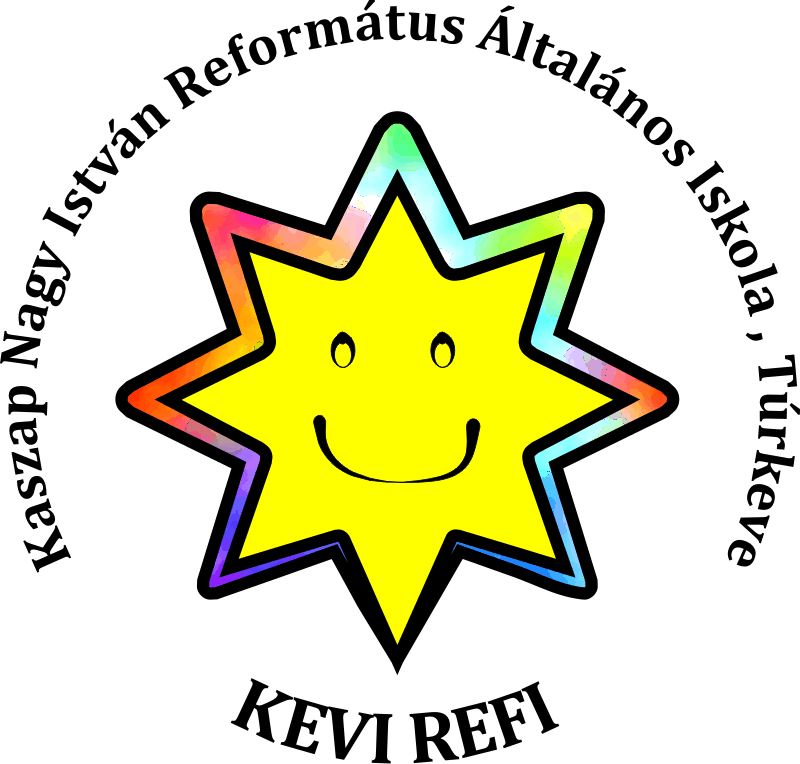